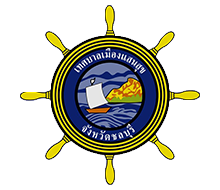 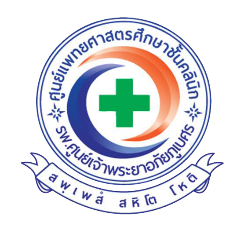 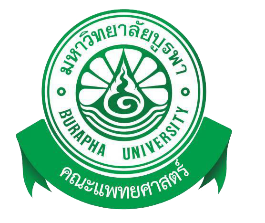 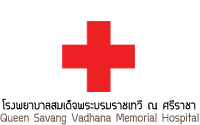 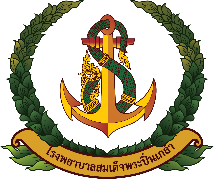 งานประชุมวิชาการแพทย์บูรพา ครั้งที่ 10
คณะแพทยศาสตร์ มหาวิทยาลัยบูรพา